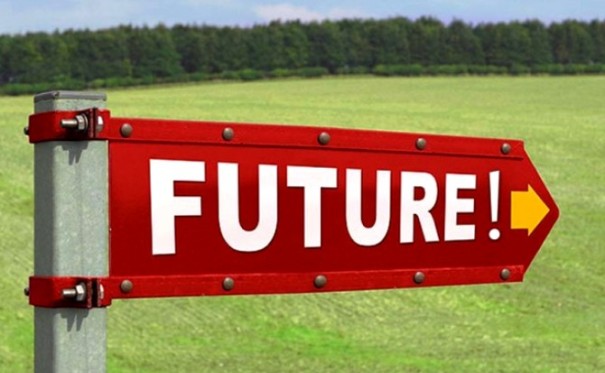 ТИПОЛОГІЯ ПОЛІТИЧНИХ ПРОГНОЗІВ
к. політ. н. Н. В. Лепська
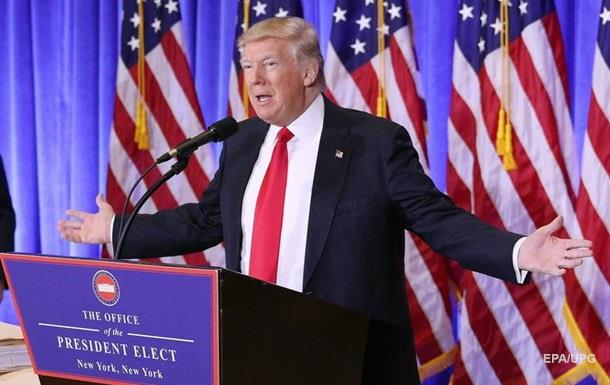 1. ЗА КРИТЕРІЄМ ОБ'ЄКТА ПРОГНОЗУВАННЯ: 
- ВНУТРІШНЬОПОЛІТИЧНЕ   ПРОГНОЗУВАННЯ
-сфера взаємовідносин між класами, націями та іншими соціальними групами
функціонування усіх елементів політичної системи суспільства 
політичні рухи, політичні відносини, політична свідомість і поведінка
напрямки рішень і дій соціальних угруповань, їх лідерів
вибір державою того чи іншого курсу реформ 
прогнозні оцінки конкретних політичних подій
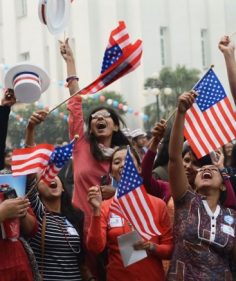 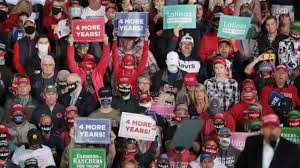 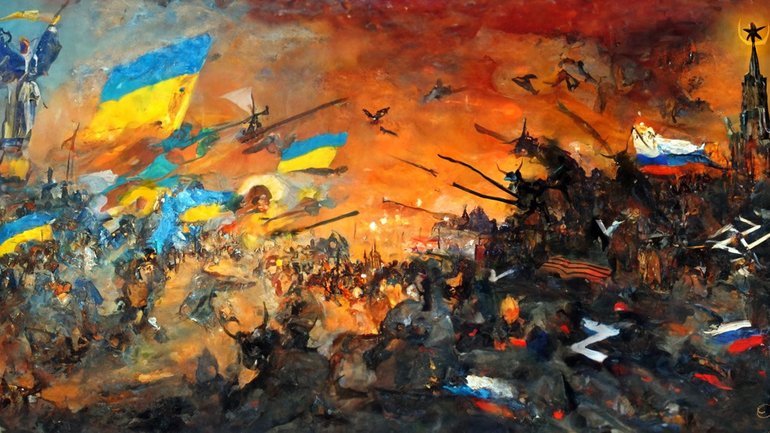 - ЗОВНІШНЬОПОЛІТИЧНЕ ПРОГНОЗУВАННЯ – прогнози у сфері міжнародних відносин і зовнішньої політики, в яких пріоритет надається оцінкам розвитку і взаємовідносин держав та вивченню загальних тенденцій світового розвитку
економічні, політичні, правові, дипломатичні, ідеологічні, соціально-психологічні, культурні, науково-технічні, торгівельні, військові та інші зв'язки і взаємовідносини  між державами, народами, партіями, організаціями і конкретними особами, які діють на міжнародній арені
оцінка загальної обстановки у світі, регіоні, країні
вивчення тенденцій, напрямків розвитку і факторів, які вивчають ту чи іншу подію, спроби оцінки нових можливих факторів розвитку
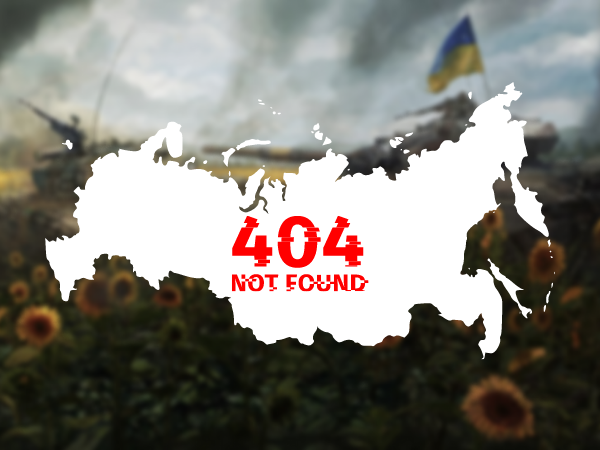 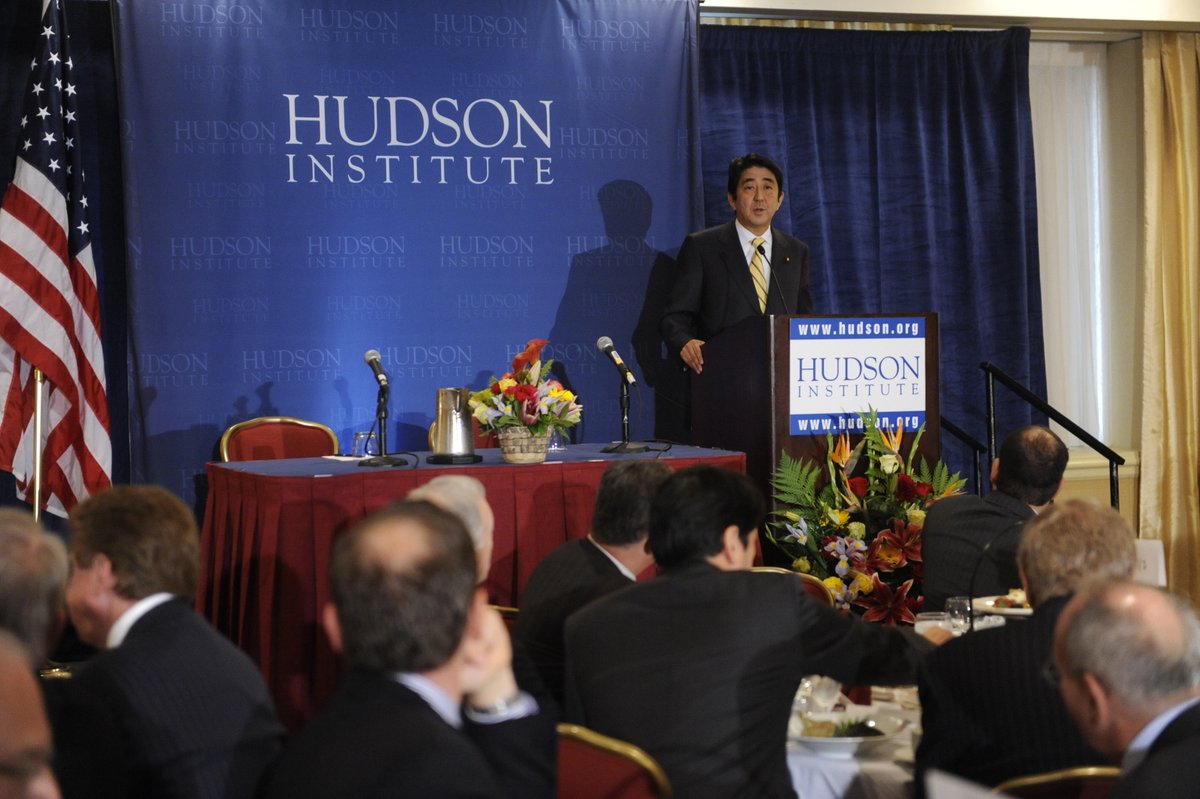 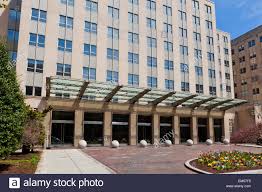 Гудзонівський інститут (США)
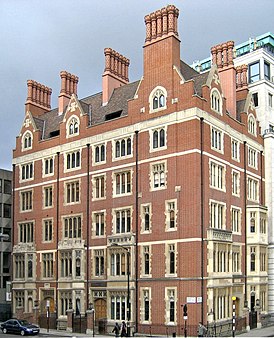 Брукінгський інститут
(США)
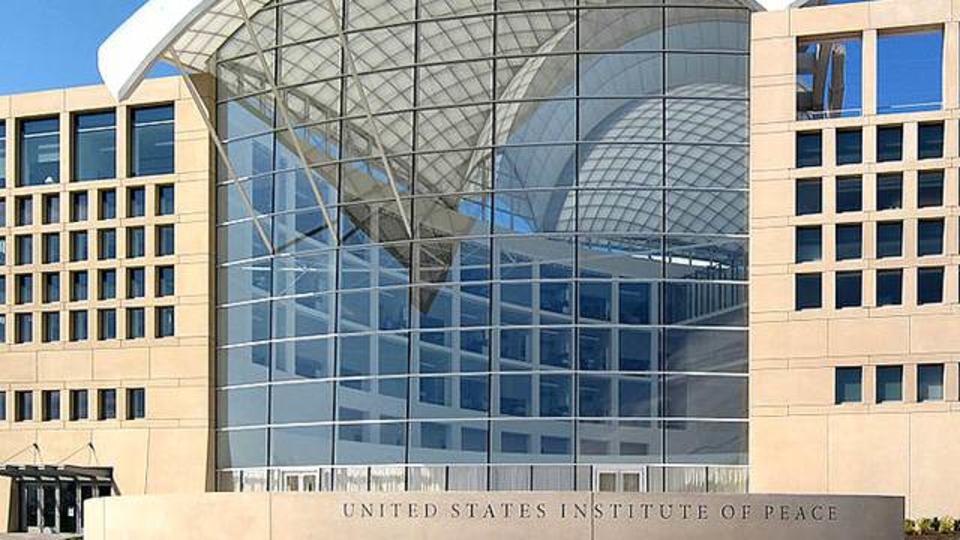 Міжнародний інститут стратегічних досліджень (Британія)
Інститут миру
(США)
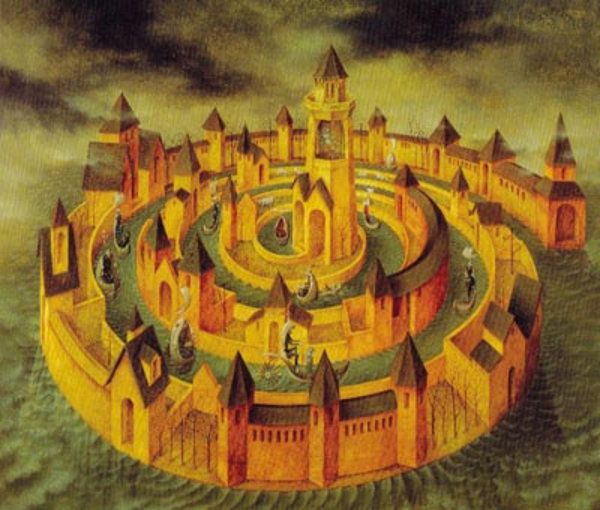 2. ЗА ГАЛУЗЕВИМ ЗМІСТОМ ПОЛІТИКО-ПРОГНОСТИЧНИХ ДОСЛІДЖЕНЬ
ТЕОРЕТИЧНІ І ПРИКЛАДНІ ПРОГНОЗИ  
Теоретичні прогнози – прогнози політичної мегакартини країни/світу
 теоретичні пронози історично є найдавнішими - ідеальне суспільство Платона «Держава», Т. Мора «Утопія», Т. Кампанелли «Місто Сонця», Т. Гоббса «Левіафан») – у  більшості випадків не відповідали критеріям сучасного прогнозу, оскільки давали картину бажаного майбутнього, але не показували шляхи його досягнення; містять науково обґрунтовані ймовірнісні судження про майбутнє, якщо брати до уваги розвиток науки саме на той час
Прогнози К. Маркса – зміни формацій (хоча це лінійний та безальтернативний (фаталізм) підхід до прогнозування!!!)
Прогнози конфлікту цивілізацій С. Гантінгтона на основі культурологічного підходу – вже відповідають, на відміну від попередніх, критеріям науковості
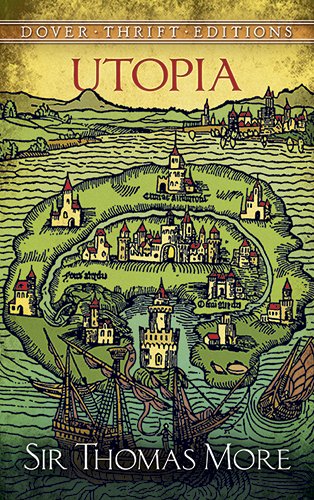 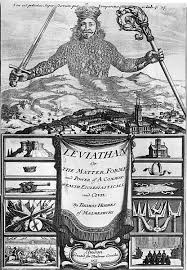 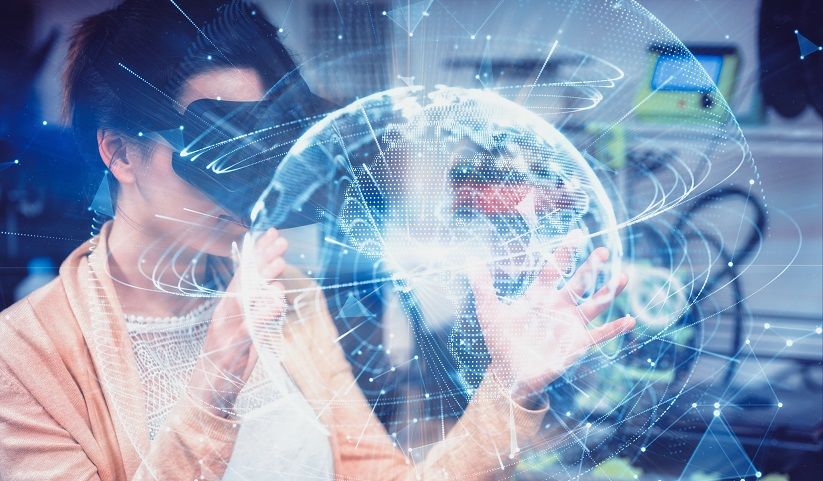 Теоретичні прогнози = політичні проекти майбутнього
Мають глобальний характер
Мають великий період випередження або взагалі не мають його
Демонструють передусім (виключно) базисні, принципові для тих або інших політичних систем якісні зміни, які призводять до суттєвих трансформацій в них
Не адресовані конкретним особам, що приймають рішення


!!! Прикладні прогнози мають протилежні характеристики на відміну від теоретичних
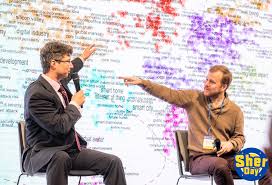 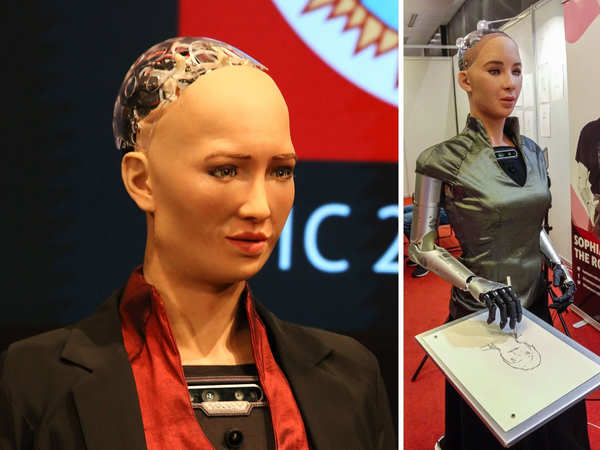 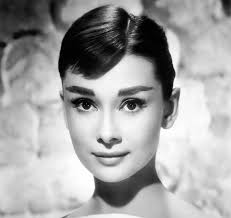 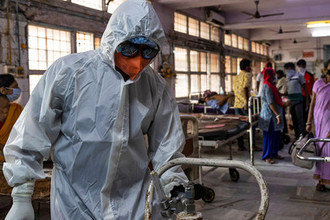 3. ЗА ПЕРІОДОМ ВИПЕРЕДЖЕННЯ ПРОГНОЗУ 
Б. Хогвуд і Л. Ганн вважають найбільш близькою до політичних прогнозів є їх класифікація в економіці : короткострокові (до 1 року), середньострокові (до 5 років), довгострокові (більше 5 років), однак визнають, що в політології можуть вони не спрацювати. Тому пропонують встановити НЕ жорсткі часові рамки, а задати якісні характеристики прогнозів, які будуть міцно пов'язані з періодом випередження 
Пропонують 3 різновиди термінів політичних прогнозів (однак, тут вочевидь критерій – достатність інформації!!!):
Коли прогнозується ефект від рішення, що вже прийняте і основний вплив якого вже відомий (євроінтеграц. курс Україні в Конституції)
Коли прогнозується ефект від рішення, в якому майже усі головні складові є очевидними (реформа вищої освіти)
Коли автори прогнозів слабко контролюють розвиток подій або існуючої інформації недостатньо (пандемія коронавірусу 2020 р.)
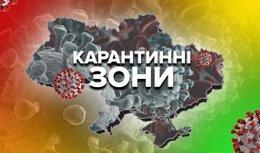 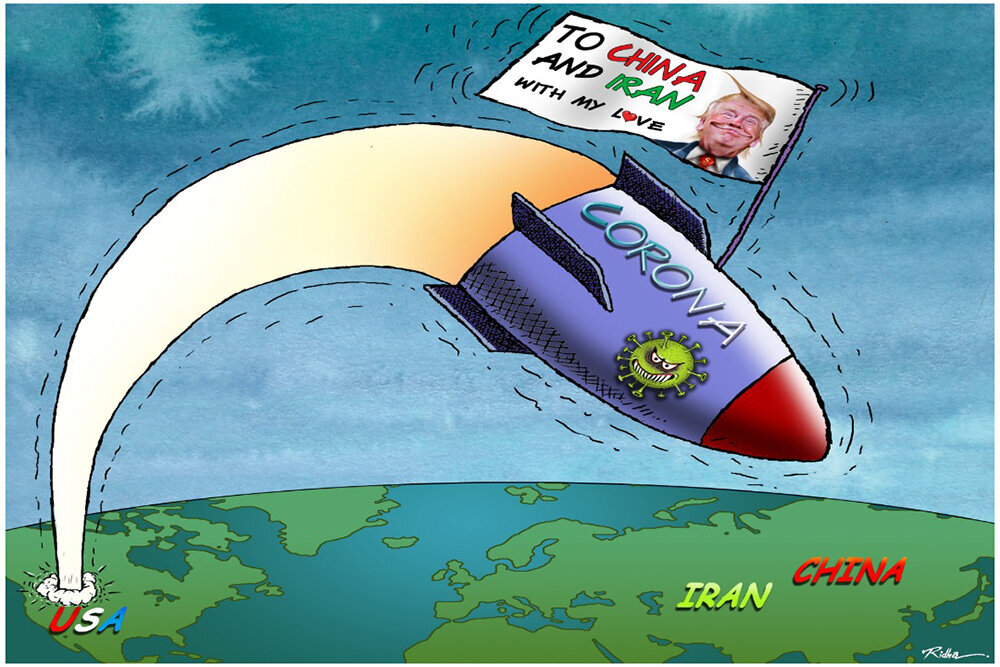 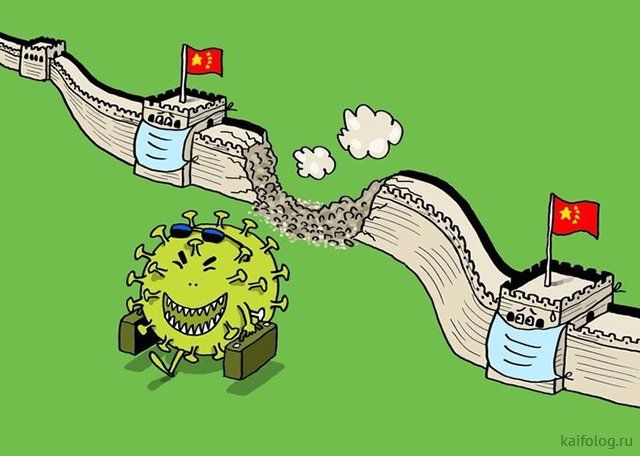 За І.В. Бестужевим-Ладою:
Оперативні (поточні) прогнози  - до 1 місяця -  розраховані на перспективу, впродовж якої не очікується суттєвих змін об'єкта дослідження
Короткострокові - від 1 місяця – до 1 року - розраховані передусім на перспективу кількісних змін
Середньострокові  - від 1 року  до 5 років - розраховані на перспективу, коли кількісні зміни будуть переважати над якісними 
Далекострокові – від 5 до 15-20 років - коли будуть досягнуті суттєві якісні зміни
Наддовгострокові – 20 і більше років
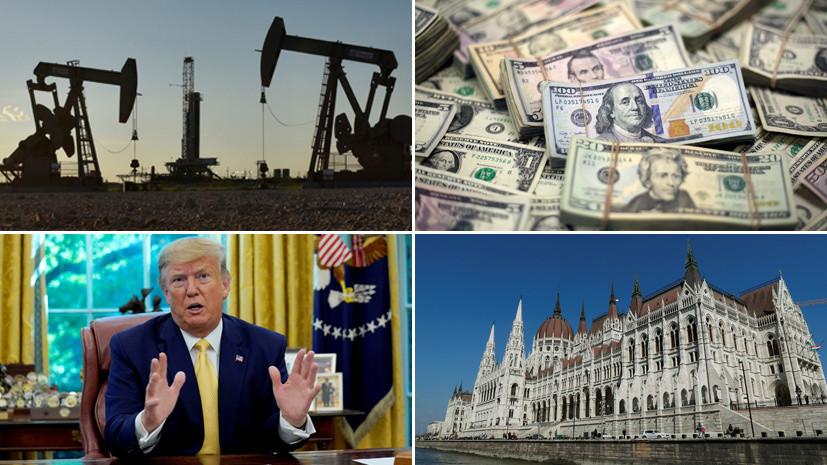 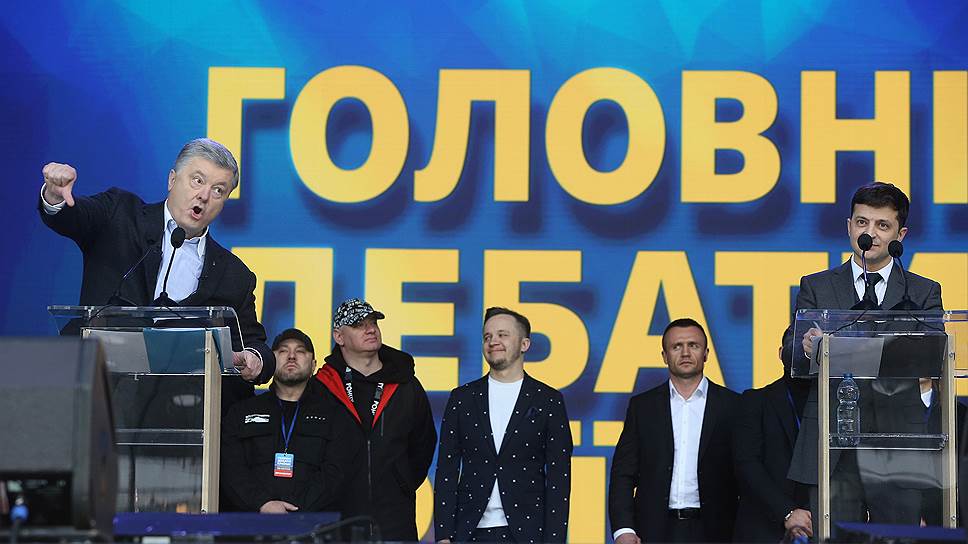 СИТУАТИВНЕ ТА СТРАТЕГІЧНЕ прогнозування
Ситуативне:
включає  аналіз ситуативних тенденцій, процесів, інтересів акторів та їх взаємодії
характерна екстраполяція існуючих тенденцій
виражає можливий стан в короткотерміновій перспективі
межує з політичними коментарями, які прогнозують разове прийняття політ рішення або тимчасову поведінку акторів
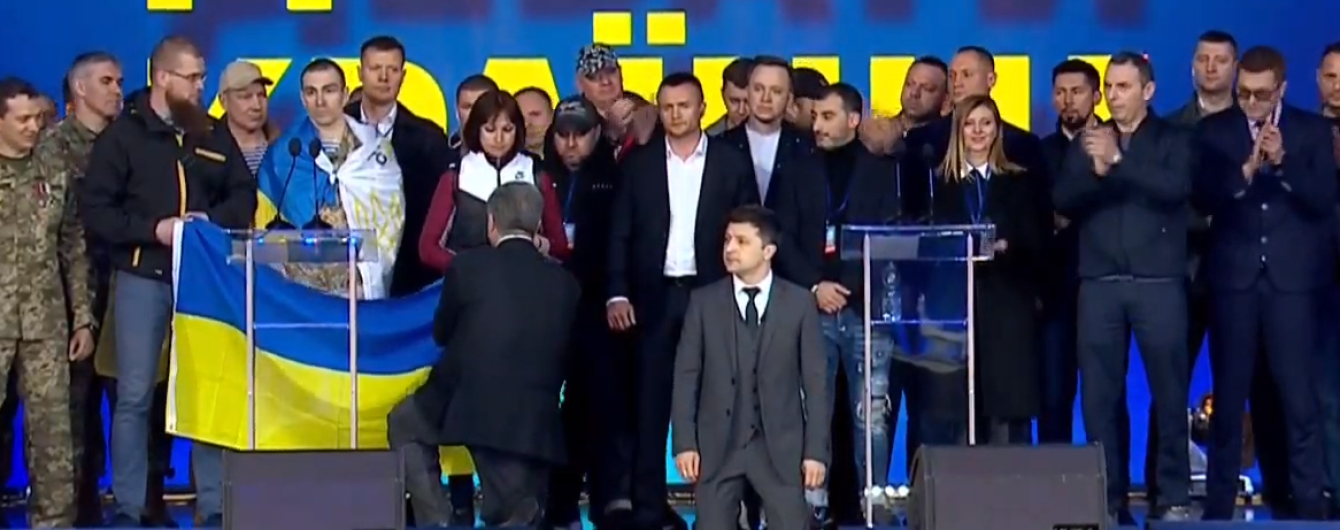 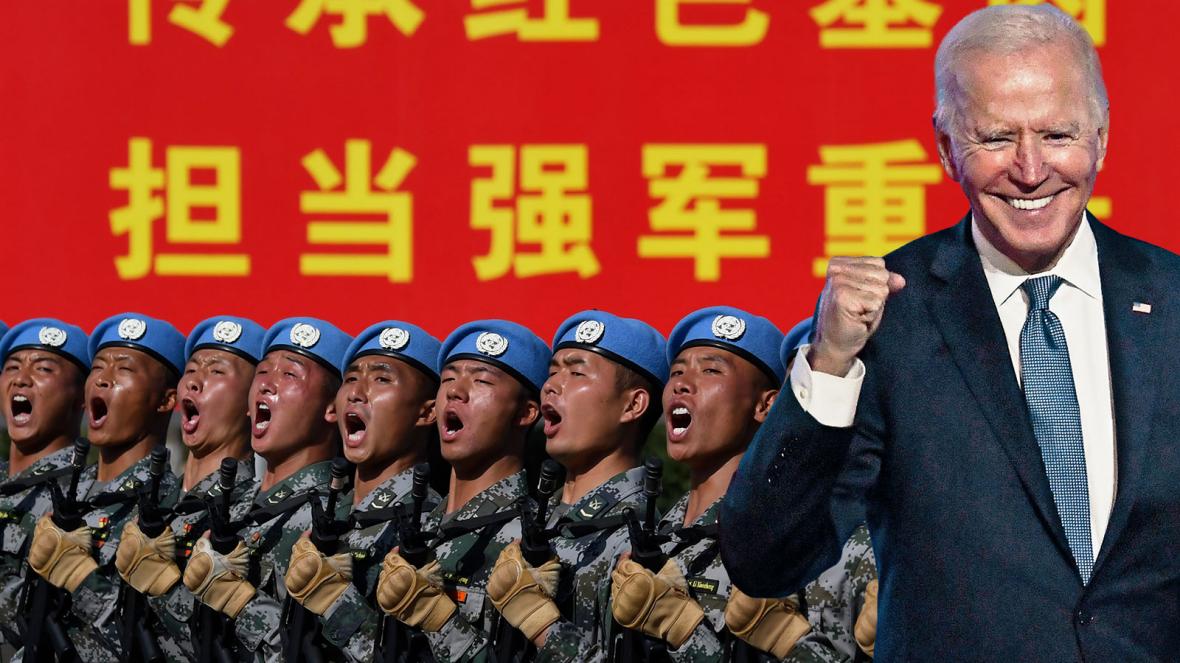 Стратегічне:
враховує довгострокові глобальні тенденції і загальну динаміку системи, не прив'язану до одиничних проявів політичної поведінки
передбачає бажаний майбутній стан і містить перелік принципів та моделей поведінки, що спрятимуть його досягненню
визначене в стратегічному прогнозі майбутнє або є наслідком існуючих цілей та інтересів, або сприяє їх формуванню
!!! цінність стратегічного прогнозу – саме в характеристиці можливостей досягнення бажаного майбутнього, на відміну від ситуативного прогнозу, де пріоритетом є сам кінцевий прогноз
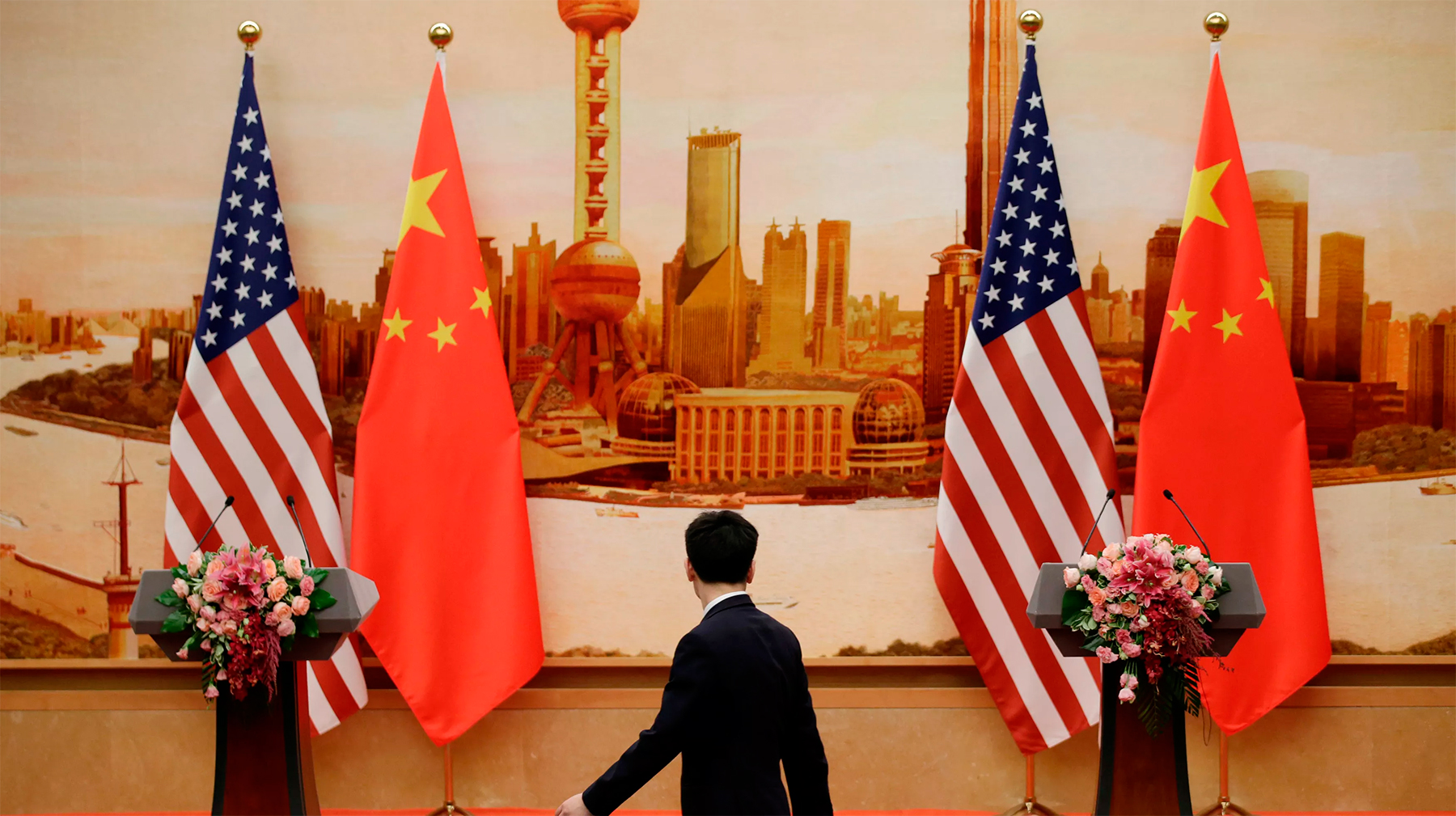 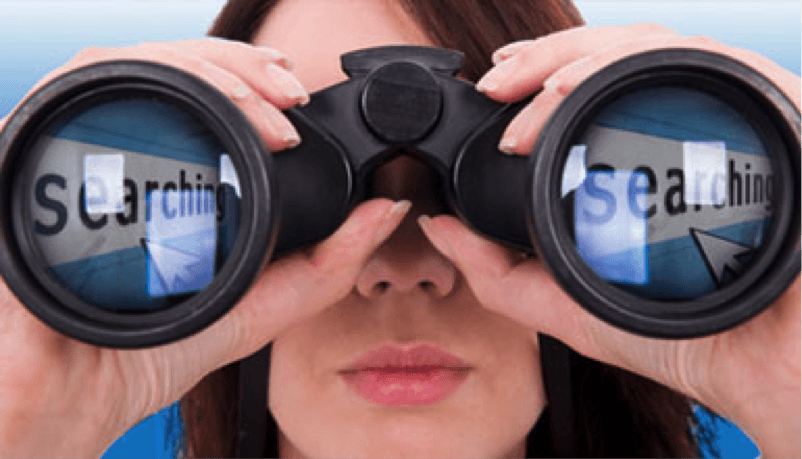 4. ЗА ЦІЛЬОВИМ КРИТЕРІЄМ
ПОШУКОВИЙ ПРОГНОЗ (ЩО?)
!!! пошук проблемних вузлів
дослідник не визначає будь-яке бажане майбутнє, а розглядає альтернативи розвитку об'єкта прогнозування, виходячи лише з існуючих факторів та тенденцій, не оцінюючи їх з точки зору сприятливості (бажаності) для певного суб'єктам прогнозування
йдеться про умовне продовження в майбутнє існуючих на даний момент часу тенденцій, абстрагуючись від можливості прийняття рішень, тому П.П. має самостійний характер, адже не пов’язаний з процесом прийняття рішення (окрім випадків, коли виконує діагностичну функцію)
завдання П.П. – 1)  показати альтернативи політичного розвитку, які можуть бути реалізовані з тим чи іншим ступенем ймовірності 2) виявити фактори, тенденції, можливі дії суб'єктів, які впливають на реалізацію певної альтернативи розвитку
іноді П.П. має сценарний характер – автор пропонує кілька сценаріїв  (однак, чим більше сценаріїв, тим важче зрозуміти, як буде виглядати ситуація через певний час)
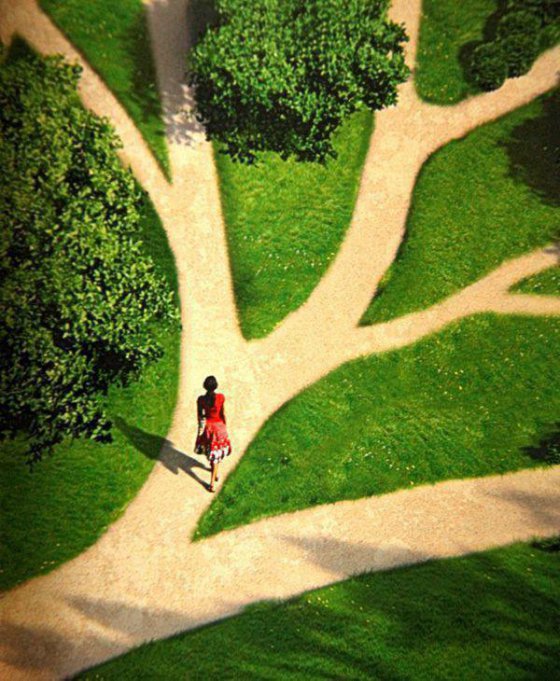 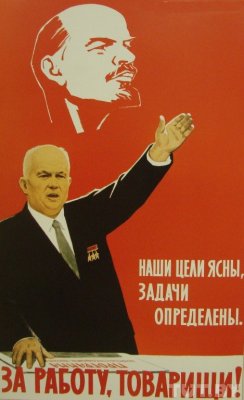 НОРМАТИВНИЙ ПРОГНОЗ (ЯК?)
будується від вже заданого стану до існуючих тенденцій (тобто, у зворотному напрямку)
виявляє резерви системи для досягнення заданої мети
принцип розробки Н.П. дуже схожий з механізмом прийняття рішення, адже спочатку ставиться мета, яку необхідно досягти, а потім ведеться пошук оптимальних шляхів її реалізації
завдання Н.П. – 1) показати найбільш бажані (або ж небажані) для заданого суб'єкта політики альтернативи розвитку 2) виявити фактори, тенденції, суб'єктів, на  які заданий суб'єкт політики може впливати з метою реалізації найбільш сприятливих альтернатив (або ж запобігти найменш сприятливих )
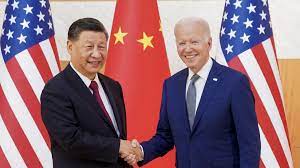 ПОШУКОВИЙ ПРОГНОЗ
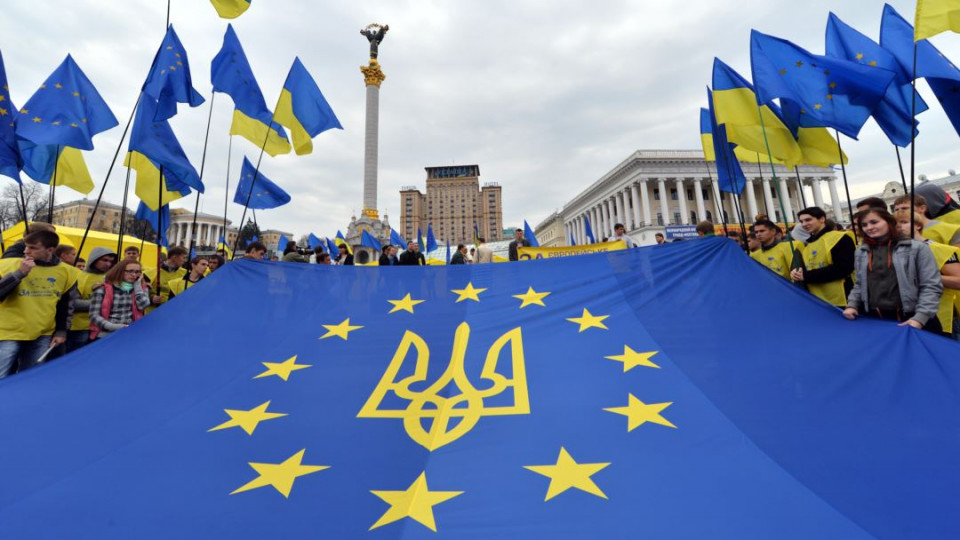 НОРМАТИВНИЙ ПРОГНОЗ
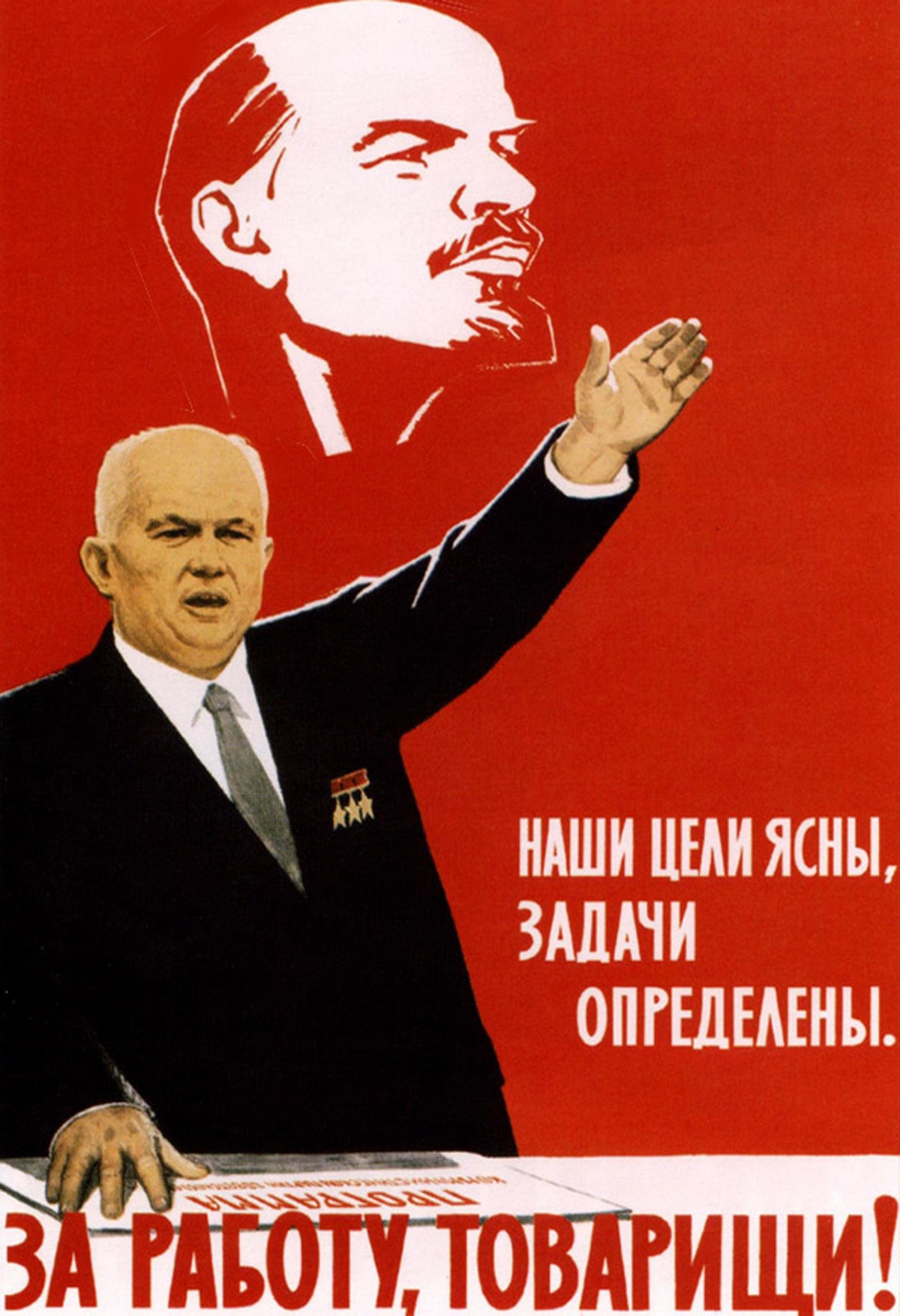 5. ЗА ХАРАКТЕРОМ ВПЛИВУ НА РЕЗУЛЬТАТ ПРОГНОЗУ
В політиці сам факт розробки прогнозу може стати новим фактором  у процесі, який цей прогноз розглядає (в цьому відмінність соціально-політичних прогнозів від природничих)
Пошукові і нормативні прогнози поділяються на АКТИВНІ І ПАСИВНІ прогнози: активні впливають на об'єкт прогнозування, пасивні не впливають
Будь-який прогноз, що набуває розвиток  у політичному рішенні, є активним – тому активними прогнозами є усі нормативні прогнози, а також ті пошукові, якщо вони стали підставою для початку розробки рішення з метою зміни ситуації  (загалом, пошукові прогнози є пасивними)
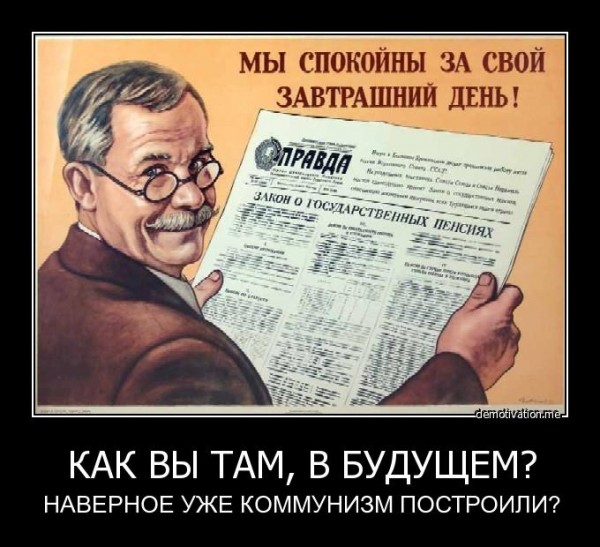 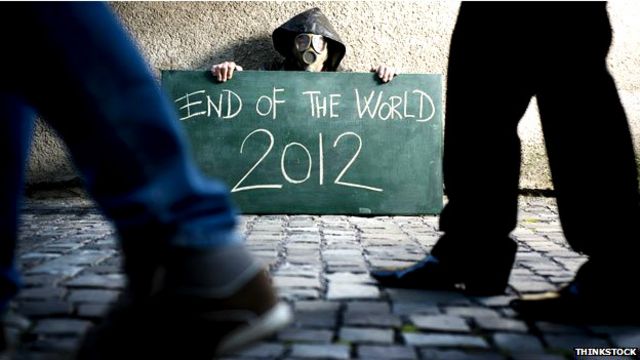 ПАРАДОКСИ  САМОЗДІЙСНЕННЯ АБО САМОРУЙНАЦІЇ ПРОГНОЗУ, якщо до цього процесу долучається діяльність людини, протягом якої реалізуються позитивні очікування або ліквідуються застереження та загрози; 
мається на увазі, що саме усвідомлення і розуміння певної (передусім небезпечної) перспективи призводить до того, що суспільство зосереджується на цьому явищі і цілеспрямованими рішеннями вживає заходів, щоб прогноз здійснився або не здійснився
САМОЗДІЙСНЕННЯ – прогноз має настільки сильний вплив, що реалізується навіть якщо не існує для цього передумов
САМОРУЙНАЦІЯ (САМОЗАПЕРЕЧЕННЯ) – показує негативні наслідки здійснення прогнозу задля того, щоб докласти зусиль і не довести до його здійснення
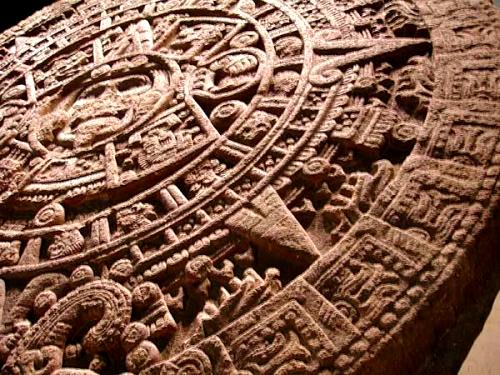 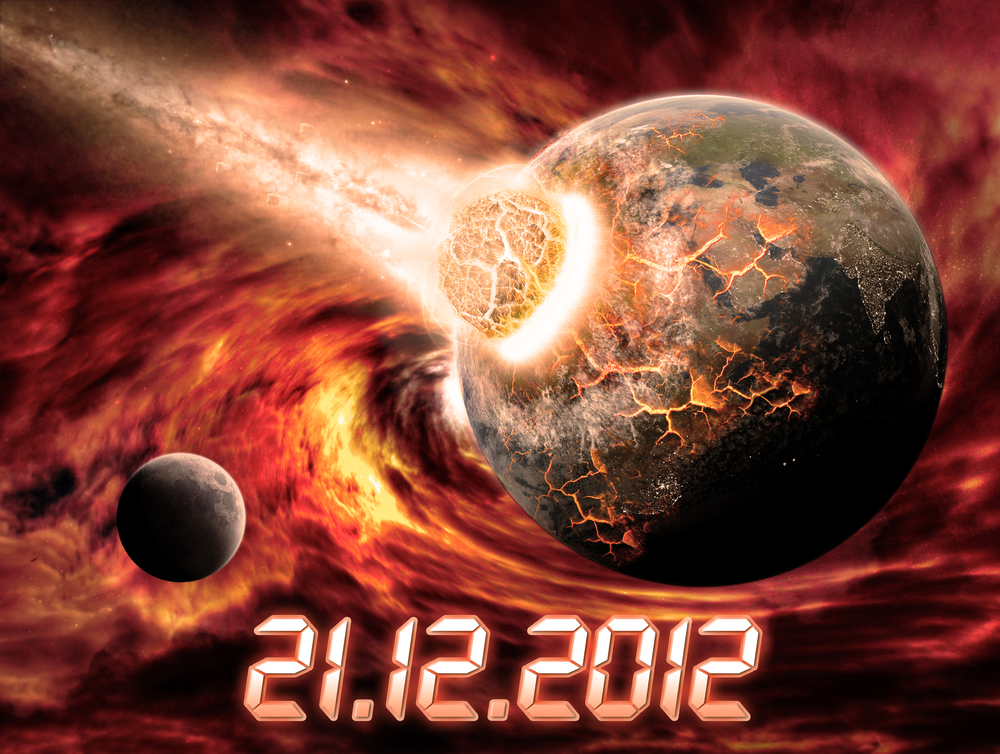 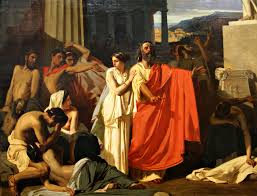 ЕФЕКТ ЕДИПА (за К. Поппером) – за легендою Едип вбив свого батька, якого ніколи не бачив. Батько кинув Едипа у дитинстві через провісництво, згідно з яким він мав бути вбитим своїм же сином (однак цей приклад впливу передбачення на результат не зовсім вдало взятий Поппером, оскільки Едип був незнайомий з пророцтвом, тому воно не є безпосередньою причиною вбивства)
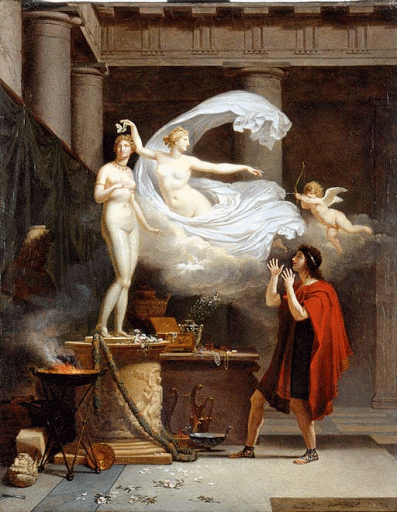 ЕФЕКТ ПІГМАЛІОНА (ЕФЕКТ РОЗЕНТАЛЯ) –  синонім самоздійснюваного прогнозу; психологічний феномен (обґрунтував і дав таку назву америк. психолог Роберт Розенталь у 1966р.), який полягає у тому, що очікування людини реалізації пророцтва в багатьом визначають характер його дій та інтерпретацію реакцій оточуючих, що і провокує самоздійснення пророцтва, тобто людина настільки впевнена у правильності якоїсь інформації і мимоволі діє таким чином, що ця інформація отримує фактичне підтвердження; за давньогрецькою легендою Пігмаліон (був царем Кіпру і скульптором) зробив скульптуру Галатеї настільки прекрасною, що сам закохався в неї і умолив богів оживити її, що вони  і зробили на його прохання.
ЕФЕКТ  (ІНФОРМАЦІЯ) КАСАНДРИ - прогноз з з дуже високим ступенем точності, який як правило збувається, але йому не вірять, оскільки він містить багато негативної інформації, яка є незручною та дискомфортною для сприйняття
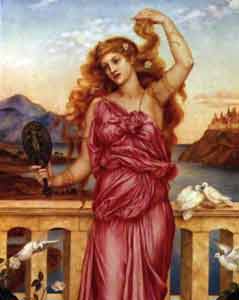 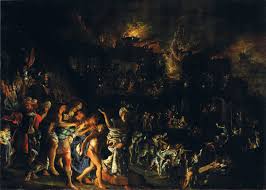 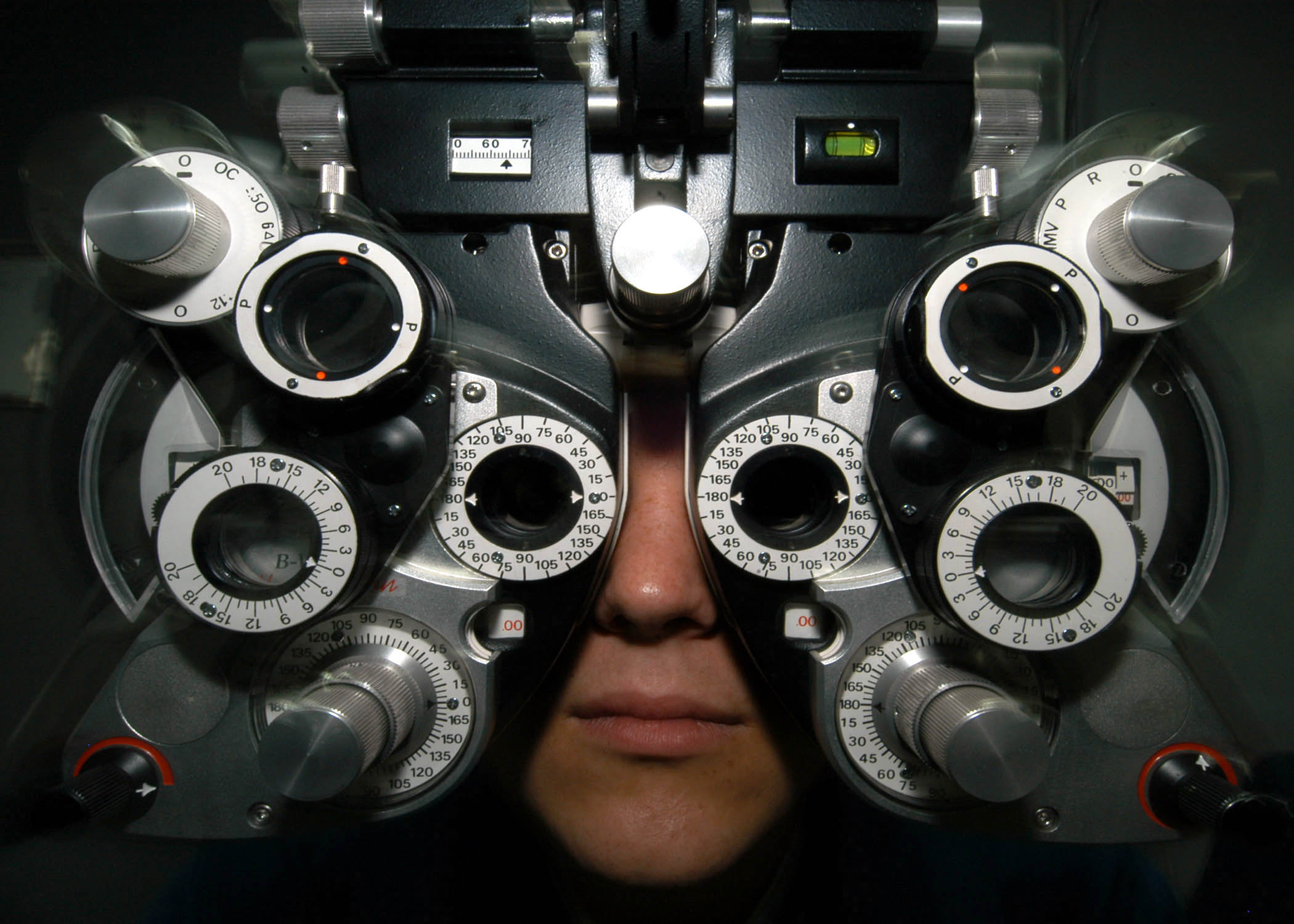 ПРОГНОСТИЧНА ПАНІКА – виникає під час моди на прогнози негативних явищ; у такому випадку у псевдопрогнозистів може виникнути впевненість у наближенні краху і катастрофи
ПРОГНОСТИЧНА СЛІПОТА – спостерігається у прогнозиста, орієнтованого лише на позитивні прогнози і який може пропустити «несприятливий» прогноз, без знання якого сприятливі тенденції можуть і не виявитися
ЕФЕКТ ПРОГНОСТИЧНОЇ МОДИ – прогнозист робить успішні прогнози в певній галузі, до якої таким чином привертається увага інших дослідників, але часто «золота жила» виснажується через недостатність зібраного матеріалу з історії розвитку даного явища і ефективність прогнозування знижується
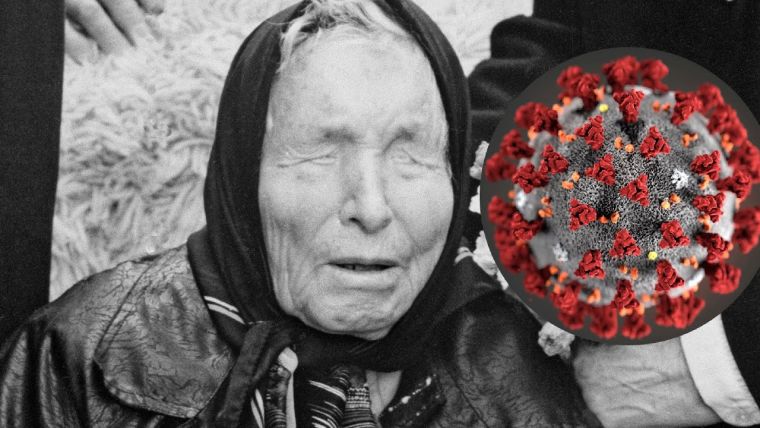 ДЯКУЮ ЗА УВАГУ!
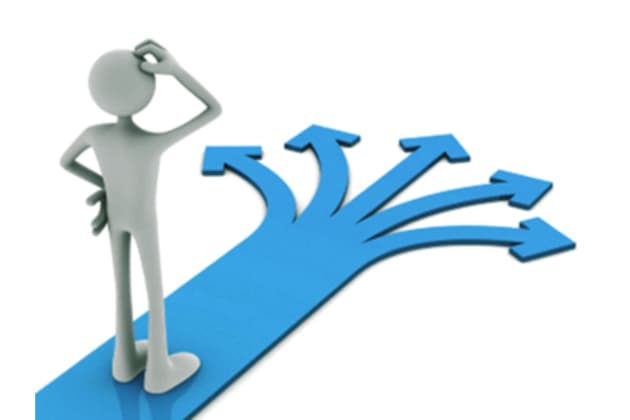